JCI Drechtsteden
Running diner 2018
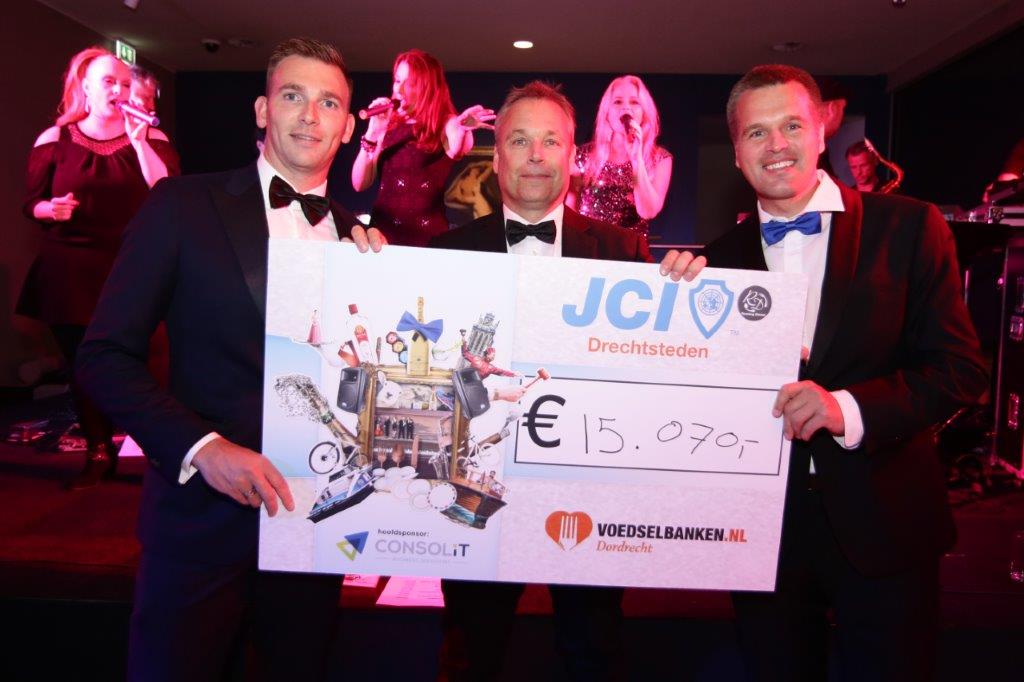 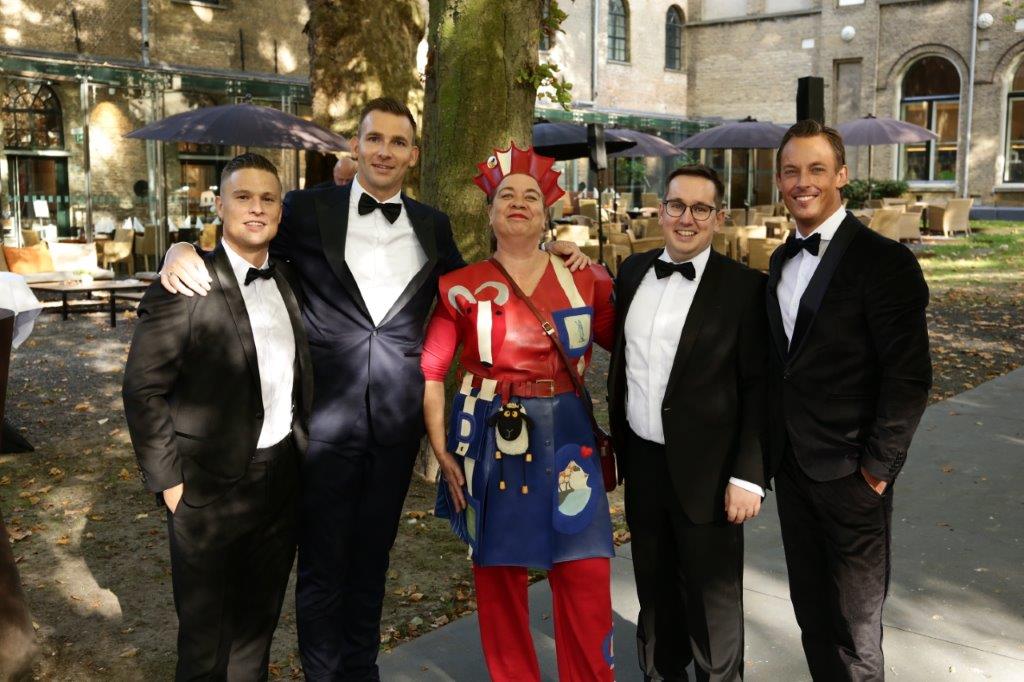 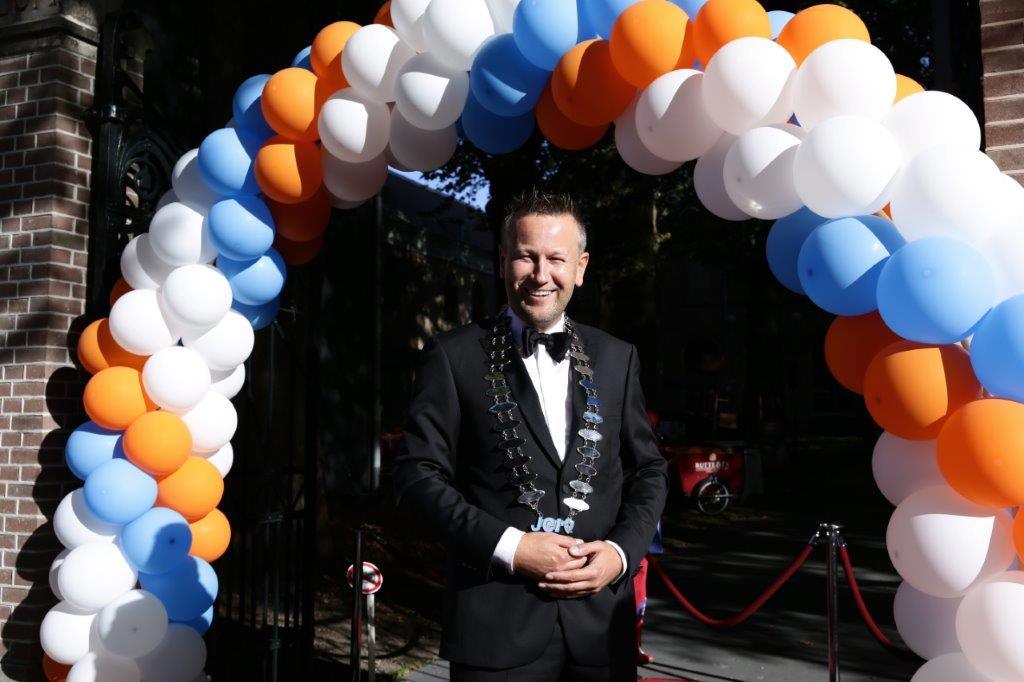 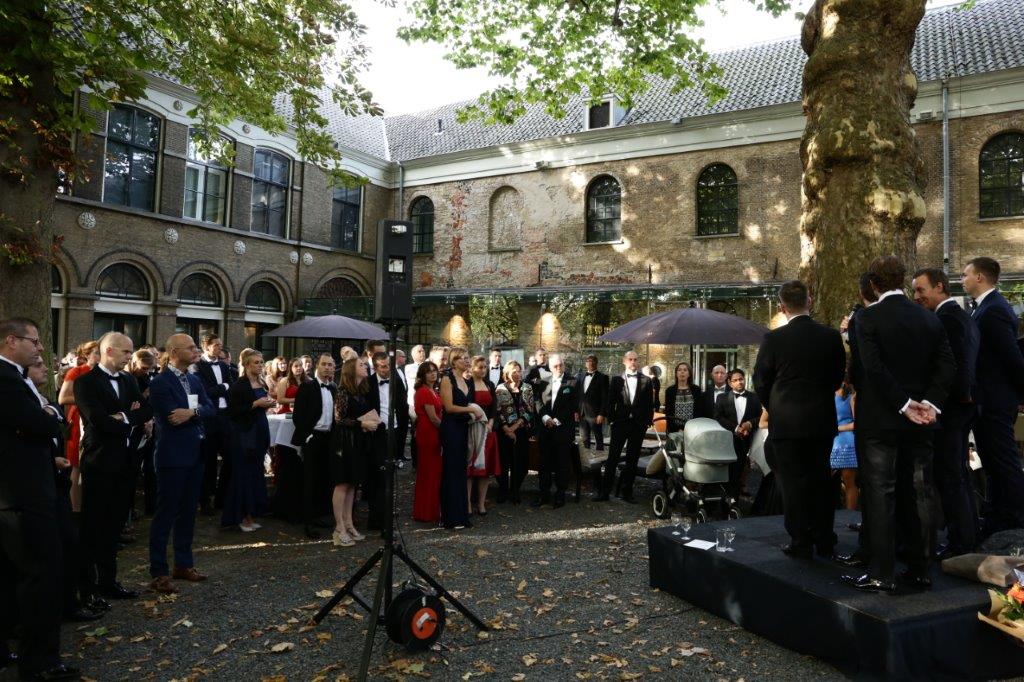 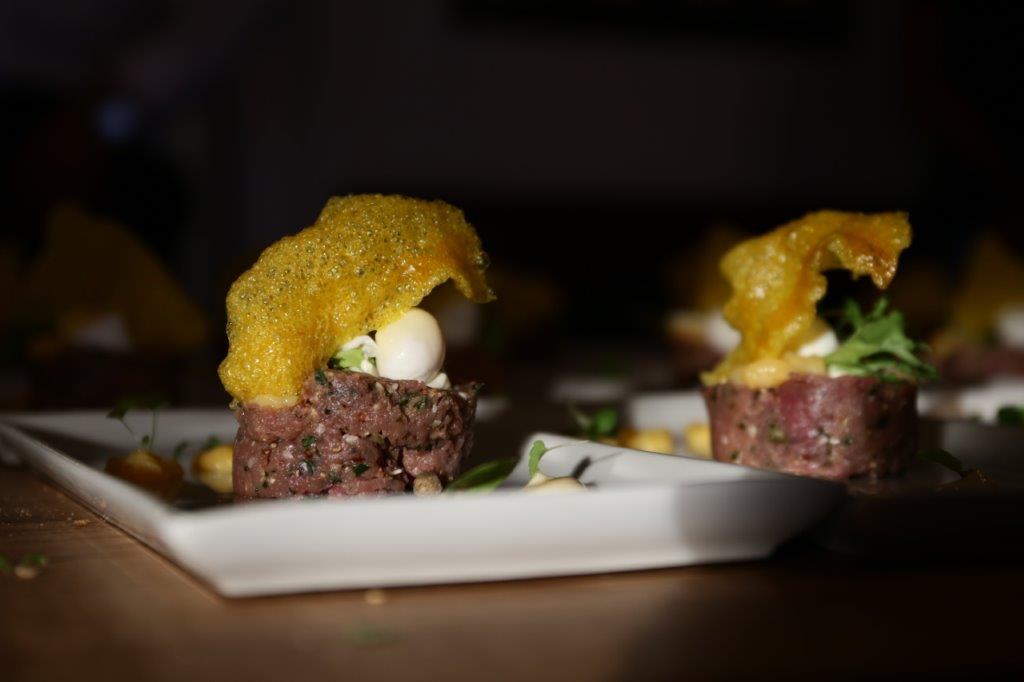 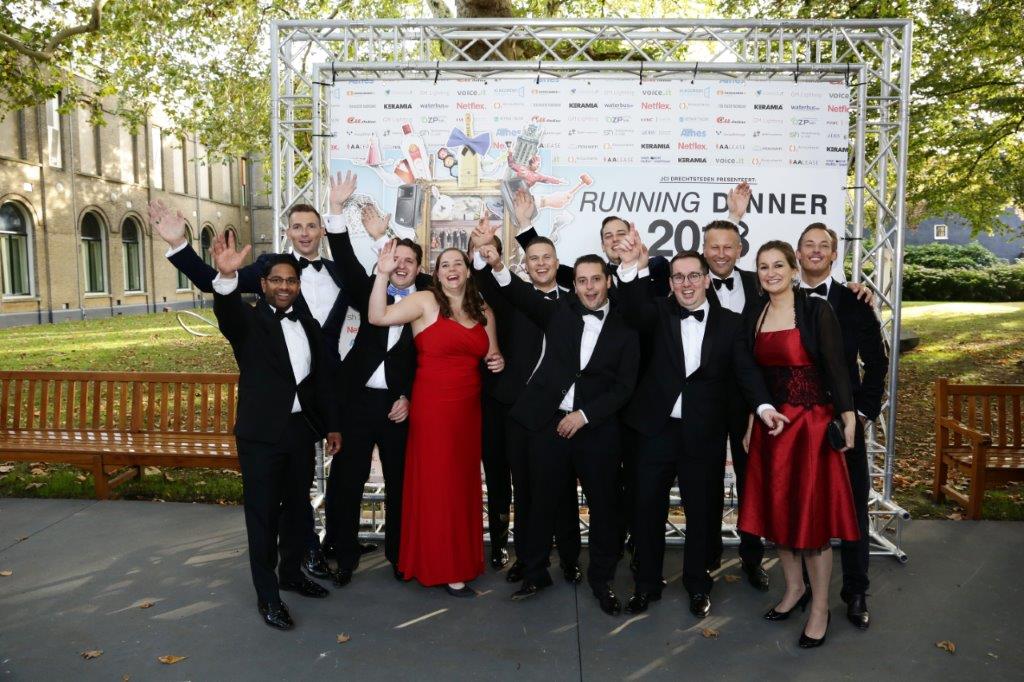 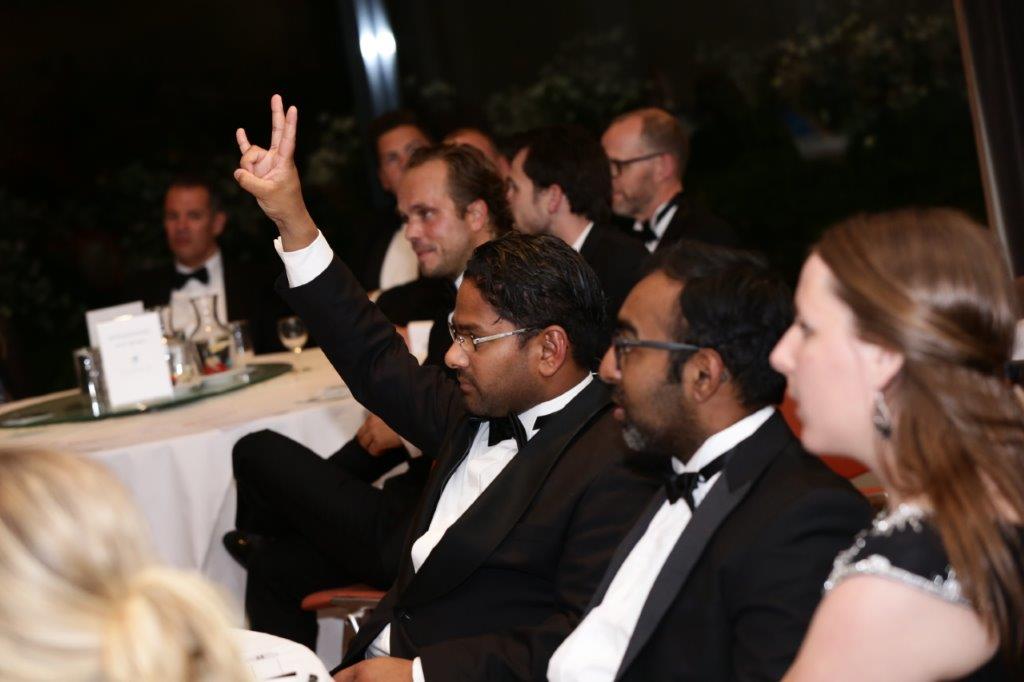 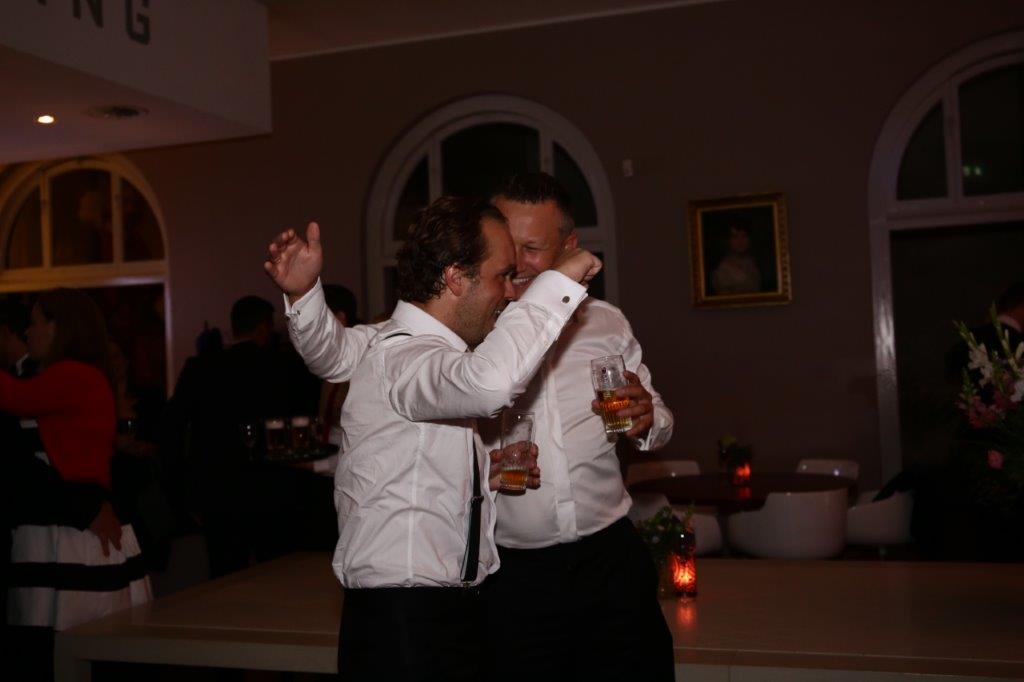